ATLANTA CITY COUNCILFY21 BUDGET PRESENTATION
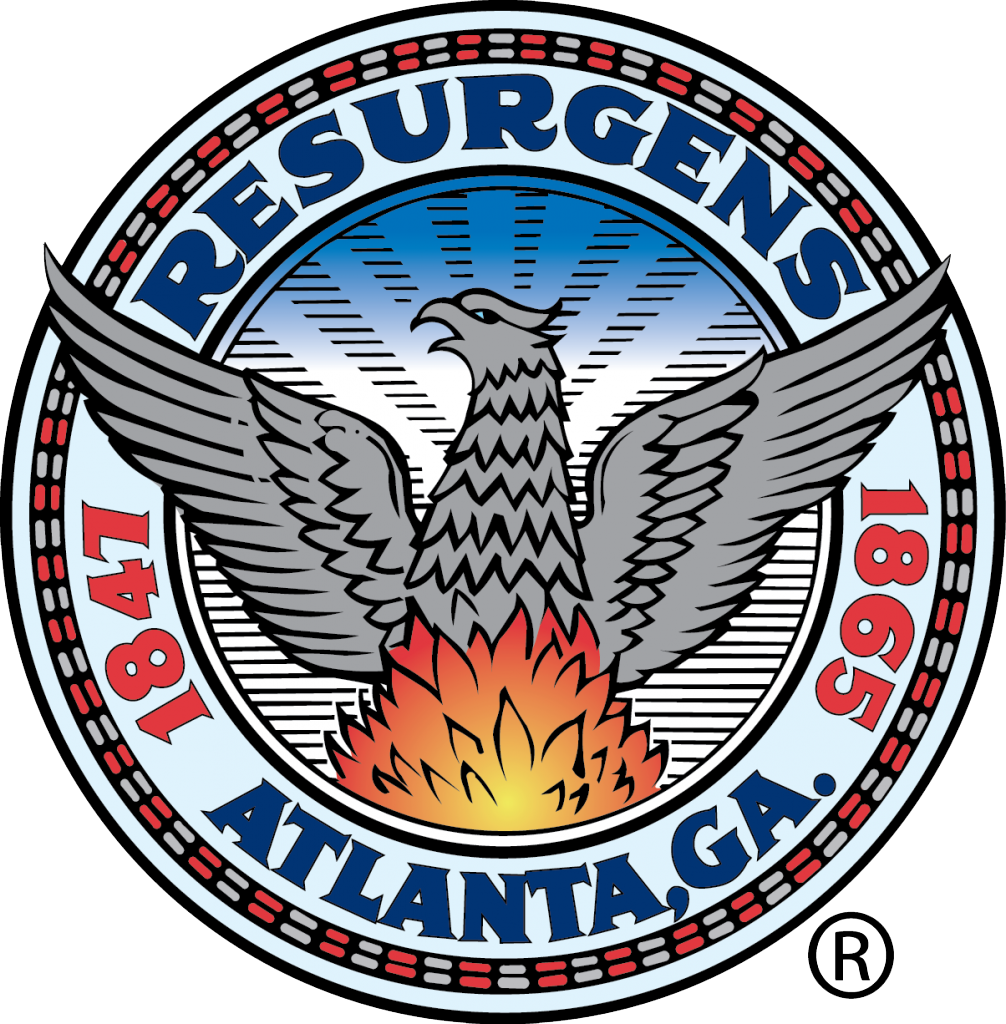 RESEARCH AND POLICY ANALYSIS FISCAL YEAR 2020
2
COMMUNICATIONS FISCAL YEAR 2020
3
ADMINISTRATIVE STAFF FISCAL YEAR 2020
PROCUREMENT TRANSACTIONS
Invoices processed: 896
Purchase Orders: 771
Direct Pay Invoices: 125
HUMAN RESOURCES TRANSACTIONS
Maintenance: 49
New Hires: 23
Separations: 22
Retirements: 2
Internal Transfers: 5
FINANCIAL TRANSACTIONS
Budget Adjustments: 13
Journal Entries: 5
ADDITIONAL TRANSACTIONS
VISITORS: 3,800
 EXTERNAL: 2,438
 INTERNAL: 1,446
EDUCATION AND TRAINING
Classes Provided: 13
4
INTERGRATED TECHNOLOGY FISCAL YEAR 2020
Replaced/Upgraded shared standalone printers throughout suites
Refreshed all PCs including issuing one laptop for each office (in collaboration with AIM)
Assisted 1,280 separate technical issues
Remotely assist with Councilmembers and Staffs technical issues
Researched, strategized,  assisted with the creation of the roadmap to allow the Legislative Body to have continuity during the COVID – 19 pandemic
5
FY21 PROPOSED OPERATING BUDGET $11,995,344
OPERATIONAL AREAS
Elected Official Offices
Office of Research & Policy Analysis
Office of Communications
Administration & IT
Office of the Municipal Clerk
CURRENT PROPOSED REDUCTIONS $340,711
$162K Salaries, Regular 
$94K Other Personnel Costs
$129K Purchased/Contracted Services
$11K Other Financing Uses
6
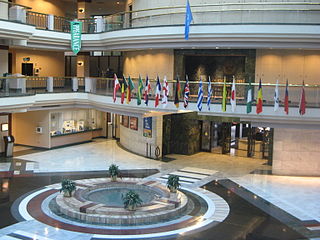 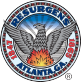 City Council
Budget Hearing | June 2, 2020
 
Foris Webb, III, Municipal Clerk | Vanessa Waldon, Deputy Municipal Clerk
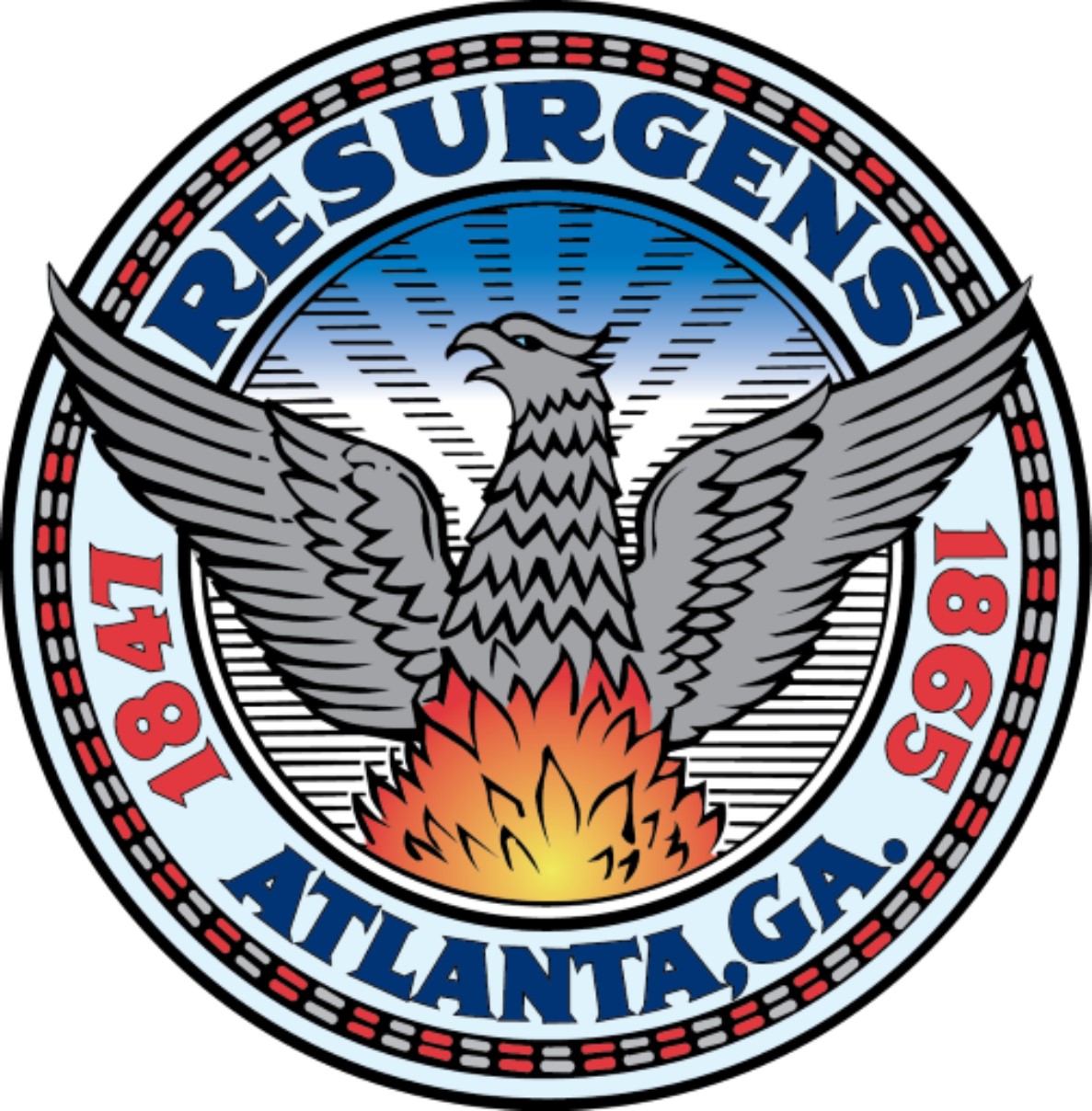 The Office of the Municipal Clerk (OMC) or as it is more commonly referred - “the Clerk’s Office” - is the City of Atlanta’s central repository for information regarding all legislative actions of the governing authority. The Municipal Clerk serves as designated custodian and administrator of the City Council’s legislative actions. As custodian of the City’s legislative record, the Municipal Clerk codifies and maintains the City of Atlanta Charter and Code of Ordinances. The Charter and Code contain all laws of the City of Atlanta. The Municipal Clerk is statutorily the custodian of the Official Seal of the City and attest the Mayor’s signature and affix the seal to City contracts and intergovernmental agreements. Additionally, the Mayor’s Executive and Administrative Orders are recorded in the Clerk’s Office. All City Boards, Commissions, Authorities, (BACE) are maintained by OMC as well.

The Municipal Clerk also serves as the City’s Election Superintendent and administers election related matters such as ballot referendums, candidate qualifying, challenge hearing proceedings and recalls. Atlanta’s certified election results are filed in the Clerk’s Office. The Municipal Clerk serves as compliance officer regarding State Ethics mandated financial and campaign disclosure filings by candidates and elected office holders. Additionally, building permit affidavits are filed in the Clerk’s Office.

The Clerk’s Office routinely researches and responds to request for information from Atlanta citizens, the worldwide public, elected officials, employees of the City of Atlanta as well as requests from other local, state, national and international governments. The common denominator is that each requestor whether in-person, by mail, phone or e-mail is always engaged by a friendly, capable, willing and available OMC staff person who will assist in all research efforts. It is the objective of the Office of Municipal Clerk to serve in a personal welcoming manner reflective of our city and exceed one’s expectation.
8
Office of the Municipal Clerk FY20 Highlights
9
Office of the Municipal Clerk FY20 Highlights
10
Office of the Municipal Clerk FY20 Full Council Meeting Legislative Impact
11
[Speaker Notes: I. Legislation Processed
 
2871 Scanned, imaged and completely processed final action legislative items
1737 Adopted items
1063 Personal papers
207 Approved claims
640 Adversed claims
407 Filed communications, ordinances, and resolutions
86 Confirmed BACE communications\appointments
8 Administrative Corrections
63 Proclamations
 
II. 	Council and Committee Meeting Support
 
92 hours minutes of council meetings
438 roll call votes recorded & filed
258 Council and Council Committee DVDs logged
31 Videos uploaded to ELMS Web Portal
21 council meeting minutes published and distributed
21 council meeting minutes recorded and published
21 council meetings reconciled with legislation, transferred custody to and from the Mayor
 
III. 	ELMS
 
1690 hours of ELMS city-wide user training and support, ELMS testing and ELMS meetings
1519 ELMS support tickets
448 ELMS\AIM\Accela support tickets
 
IV.	Advertisement
 
69 Legal advertisements (legal & display ads)
 
V.	Annexations
 
15 annexation requests processed

X.	Open Meeting / Record Compliance
 
135 public notices regarding city council and city wide public meetings processed and posted
1892 city wide open records request received and provided notice to city council
221 open records request received and responded to by the Office of the Municipal Clerk
 
XI.	2017 City of Atlanta General Municipal Election
 
$1,932,547.10 Total Cost – Fulton County
$     65,047.75 Total Cost – DeKalb County
$       5,895.37 Total Cost for Deposition Hearings
$   352,485.06 Total Refund from General Municipal Election
139 Number of Precinct and Polling Places
8 Challenge Hearings
143 Admin support emails (Precincts, Polls, etc.)]
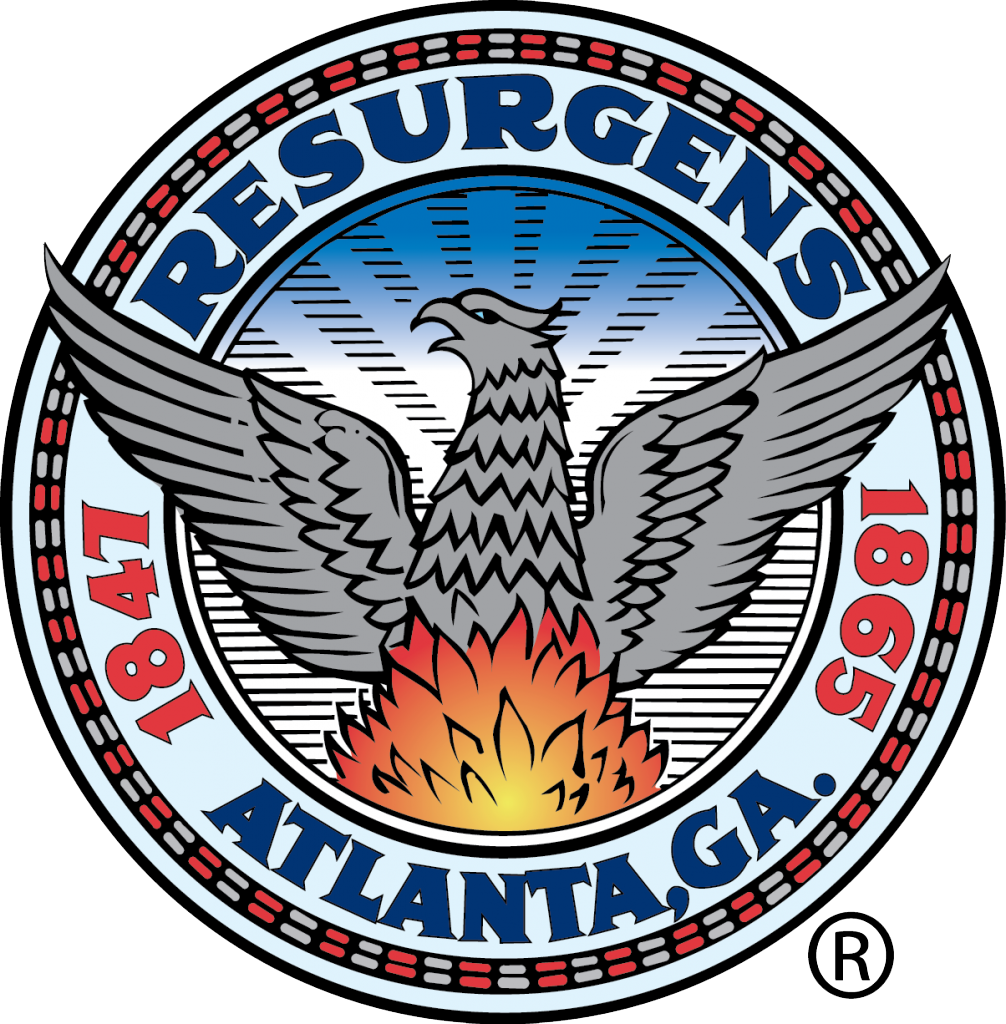 ATLANTA CITY COUNCIL FY21 BUDGET PRESENTATION
QUESTIONS
12